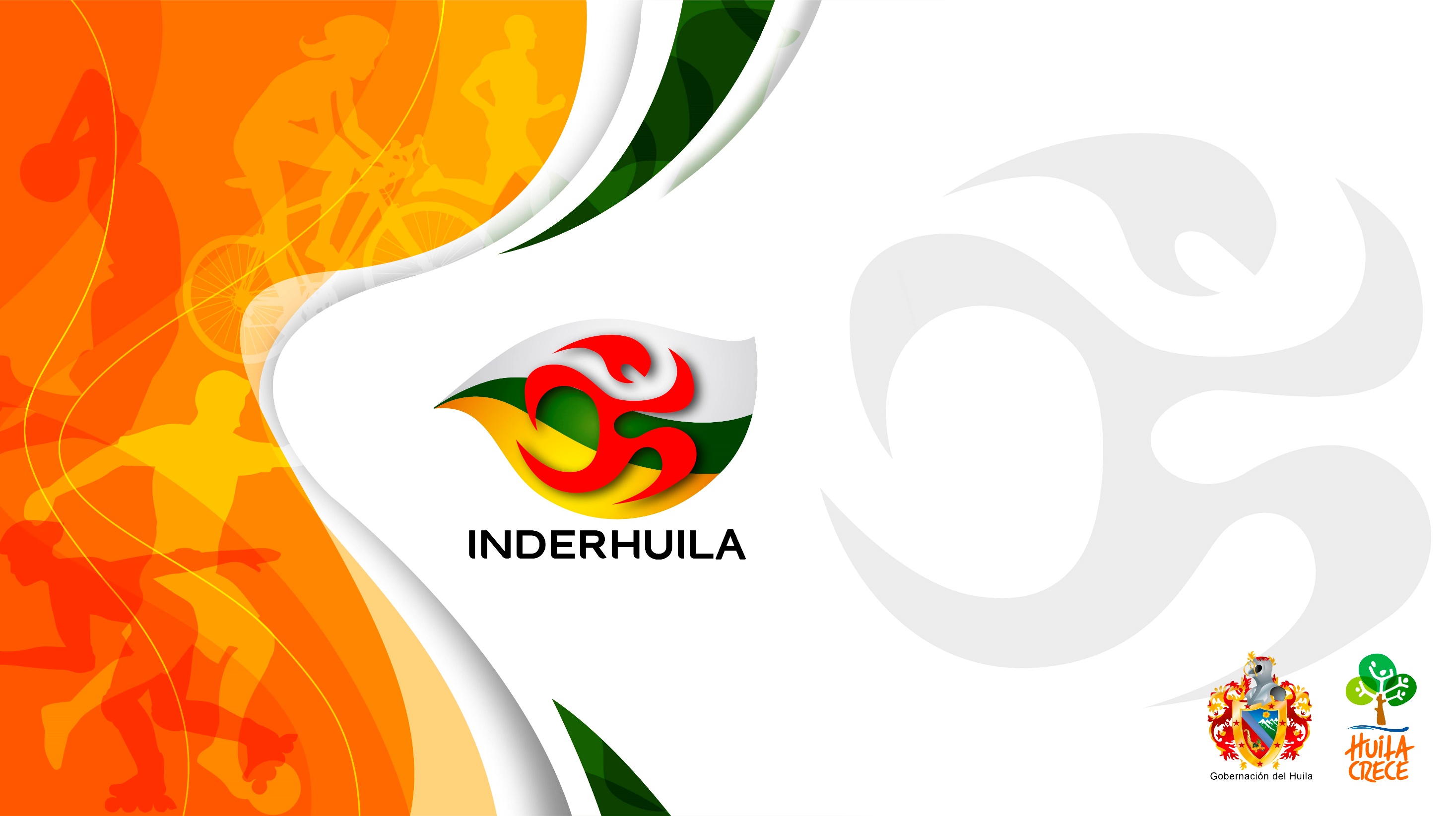 NUESTRA HISTORIA
El instituto Departamental del Deporte, la Educación Física, la Recreación y Aprovechamiento del Tiempo Libre del Huila (INDERHUILA) se constituye bajo ordenanza 044 de 1999 se crea como un establecimiento público de orden departamental, adscrito a la Secretaria de Educación, dotado de personería jurídica, autonomía administrativa, financiera y patrimonio independiente, fue  modificada por la ordenanza 058 de 1999, y se modificó nuevamente por el Decreto Ordenanzal N° 1338 de 2004; es  integrante del Sistema Nacional del Deporte en coordinación con el plan nacional del deporte, la educación física y la recreación en los términos establecidos en la ley 181 de 1995 y tiene como objeto   adoptar para el Departamento las políticas, planes  y  programas  que  en  materia  de  deporte,  educación  Física, recreación y aprovechamiento del tiempo libre, establezcan el Ministerio de Cultura, Coldeportes, Departamento Administrativo del Deporte, la recreación, la Actividad Física  y Aprovechamiento del Tiempo Libre ahora Ministerio del Deporte y  el Departamento. En cumplimiento de este objeto promoverá:
La   práctica   del   deporte la   educación   física,   la   recreación   y   el aprovechamiento del tiempo libre como medio para mejorar la calidad de vida de los Huilenses.

Generar condiciones para la formación integral de los deportistas.

Promover y desarrollar programas y proyectos a través de organizaciones deportivas, recreativas, civiles, educativas y culturales.
MISIÓN
El INDERHUILA, tiene como misión generar y brindar a la comunidad oportunidades de participación en los procesos de iniciación, formación, fomento y práctica del deporte, la educación física, la recreación y el aprovechamiento del tiempo libre como contribución al desarrollo integral del individuo, apoyando la construcción y adecuación de escenarios deportivos y recreativos para el mejoramiento de la calidad de vida de los Huilenses.
VISIÓN
El INDERHUILA con VISION orientada hacia el año 2025, será un Ente Deportivo líder a nivel nacional con innovación y aplicación de ciencia y tecnología en los procesos contribuyendo a la formación de Huilenses más sanos, activos y competitivos.
PROCESO DIRECCIONAMIENTO ESTRATÉGICO Y PLANEACIÓN
PLAN ESTRATÉGICO PLAN DE DESARROLLO “HUILA CRECE” 2020-2023
ESTRUCTURA
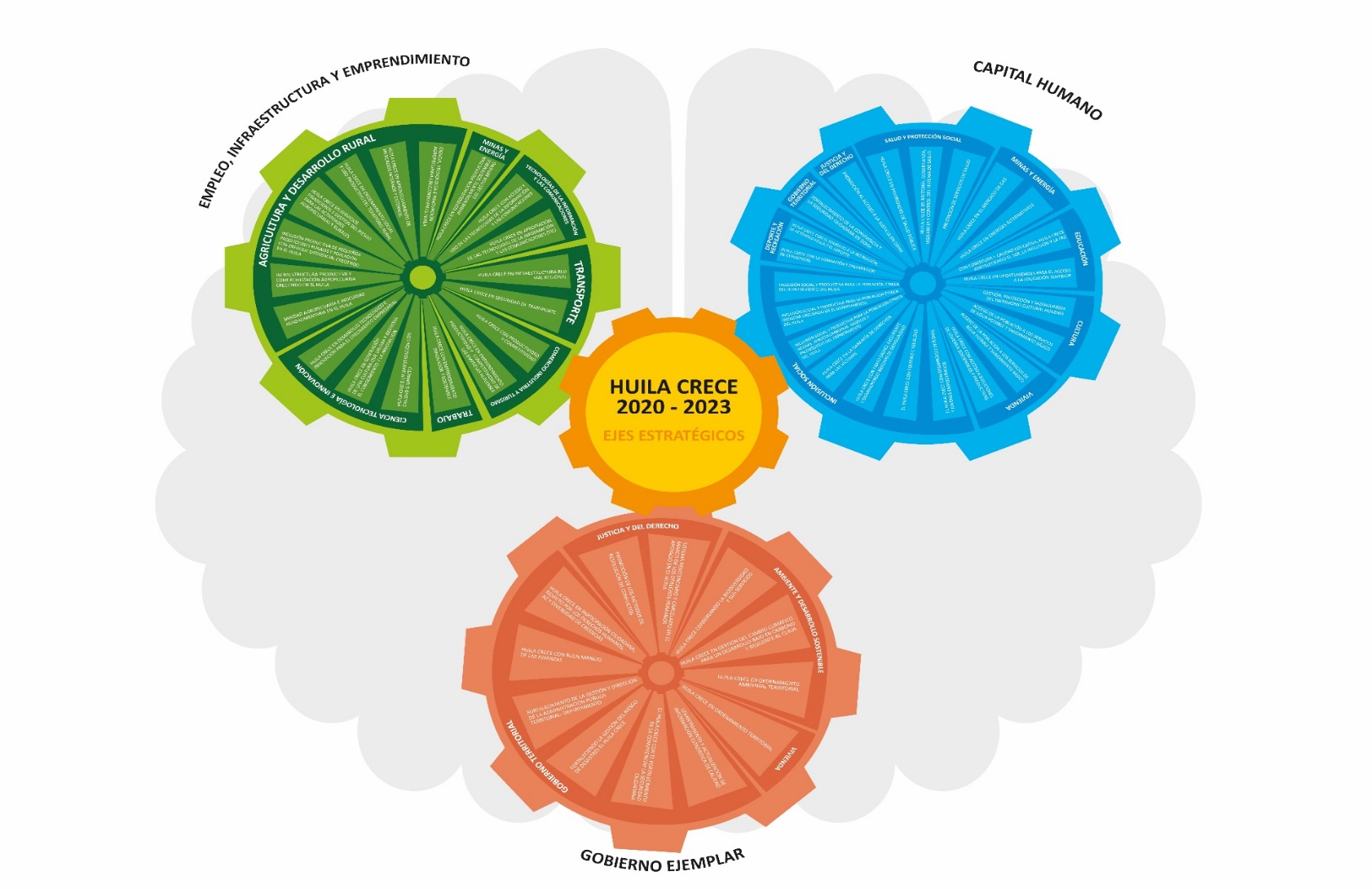 EJE  ESTRÁTEGICO
CAPITAL HUMANO
SECTOR
DEPORTE Y RECREACION
OBJETIVO
IMPULSAR LA PARTICIPACIÓN DE LOS DIFERENTES GRUPOS POBLACIONALES EN LOS PROYECTOS INSTITUCIONALES
ESTRATEGIA
MEJORANDO LA RECREACIÓN Y EL RENDIMIENTO DEPORTIVO DE LOS ATLETAS HUILENSES, A TRAVÉS DE LA RECUPERACIÓN, MEJORAMIENTO Y CONSTRUCCIÓN DE ESCENARIOS DEPORTIVOS
PROGRAMA CÓDIGO 4301
HUILA CRECE CON EL FOMENTO A LA  RECREACIÓN, LA  ACTIVIDAD FÍSICA Y EL DEPORTE Y CON ENFOQUE DIFERENCIAL
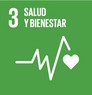 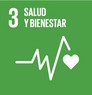 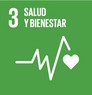 PROGRAMA CÓDIGO 4301
HUILA CRECE CON EL FOMENTO A LA  RECREACIÓN, LA  ACTIVIDAD FÍSICA Y EL DEPORTE Y CON ENFOQUE DIFERENCIAL
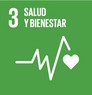 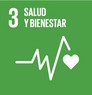 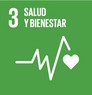 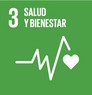 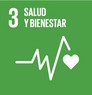 PROGRAMA CÓDIGO 4302
HUILA CRECE CON LA FORMACIÓN Y PREPARACIÓN DE DEPORTISTAS
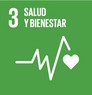 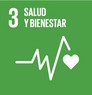 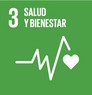 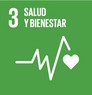 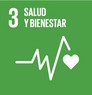 PROYECTOS  INSTITUCIONALES  AÑO  2023APOYO Y FORTALECIMIENTO A LA FORMACIÓN Y PREPARACIÓN DE LOS DEPORTISTAS EN EL DEPARTAMENTO DEL HUILAAPOYO A LA RECREACIÓN, APROVECHAMIENTO DEL TIEMPO LIBRE Y EL DEPORTE ESCOLAR EN EL DEPARTAMENTO DEL HUILACONSTRUCCIÓN Y MEJORAMIENTO DE ESCENARIOS DEPORTIVOS NUEVOS Y EXISTENTES EN EL DEPARTAMENTO DEL HUILA
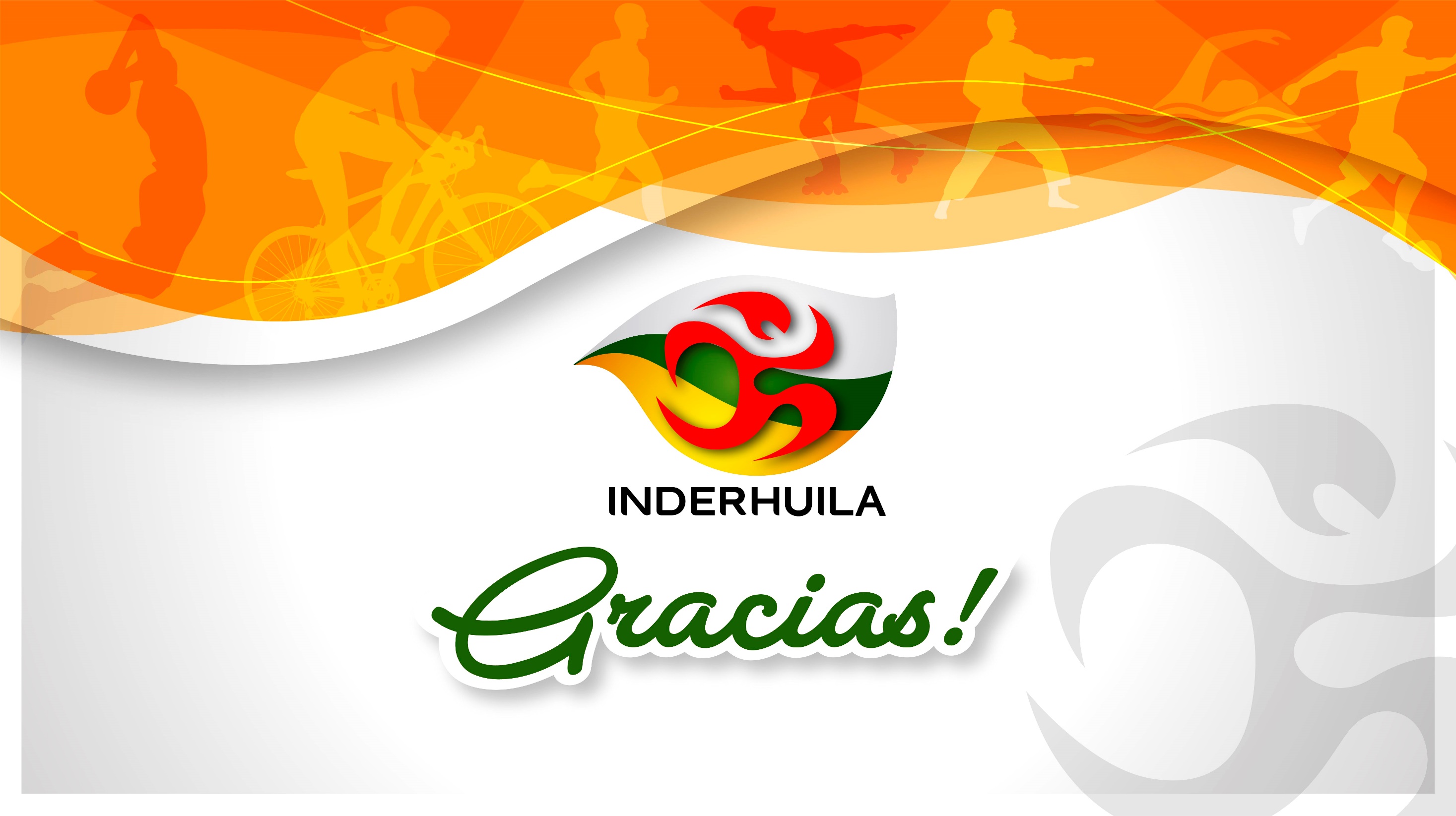